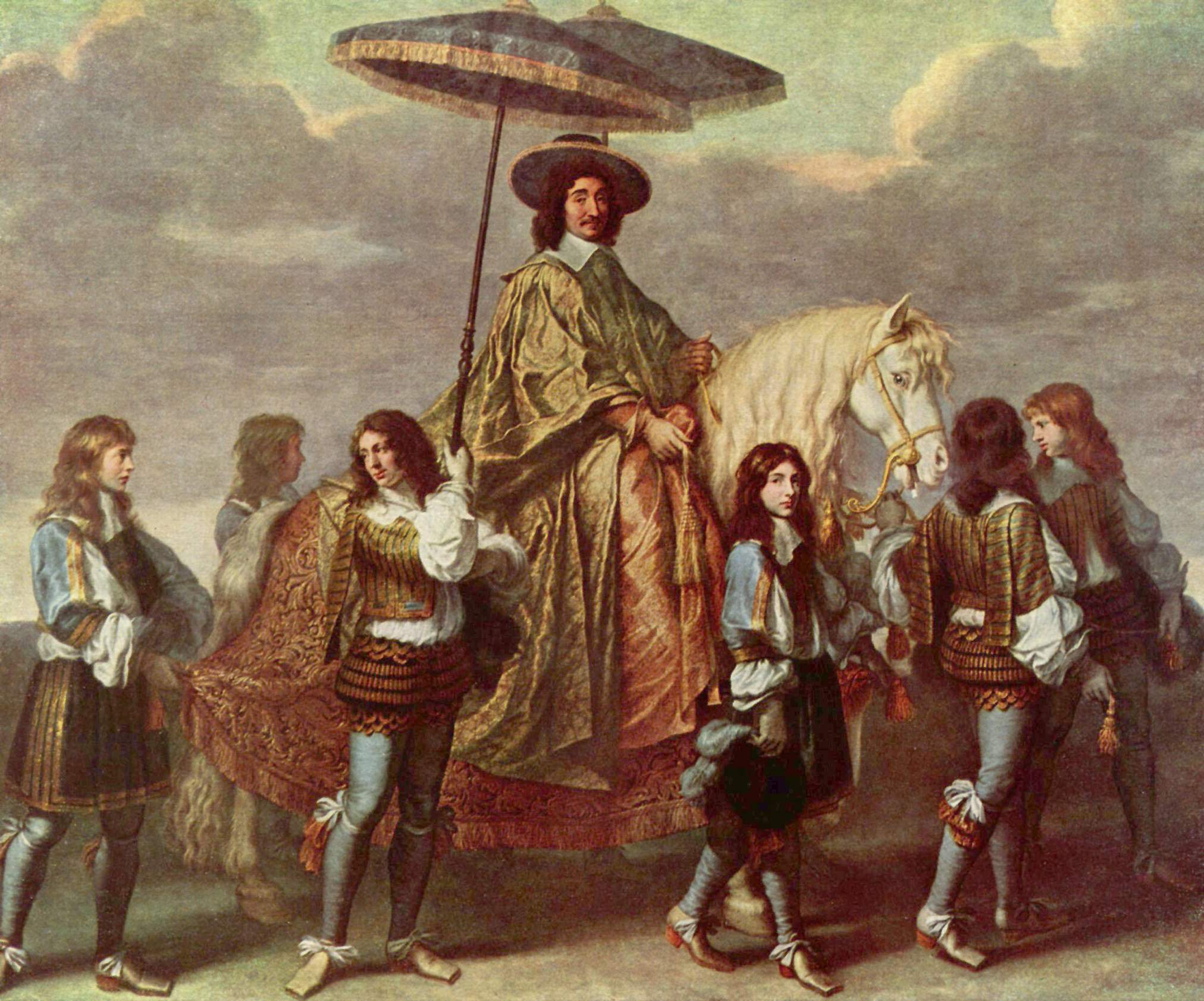 Clasicismo Francés
Siglo XVII
Contexto Histórico
Francia del siglo XVI:
El poder real había logrado quebrantar a los señores feudales
Francisco I. Inicia el absolutismo
Firma con el Papa León X. El rey se convierte en Jefe de la Iglesia Francesa
El clero sometido al poder real
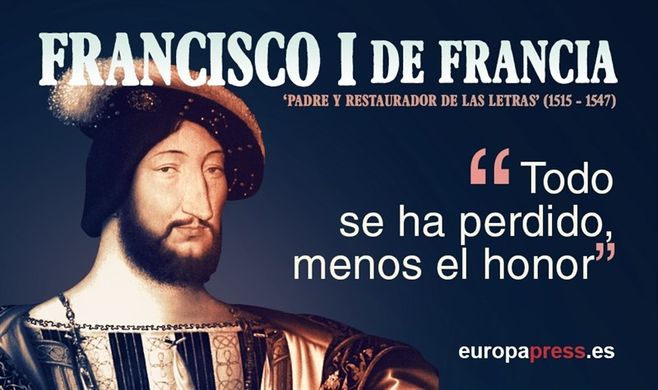 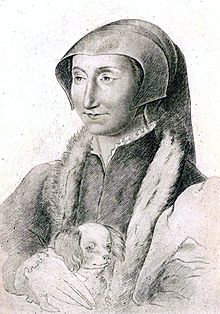 Contexto Histórico
Movimiento artístico: Renacimiento
Influencia italiana
Movimiento humanista
Arte clásico
1529: College de France. Tendencia científica
Círculo de Margarita Angulena: sabios y poetas (humanismo)
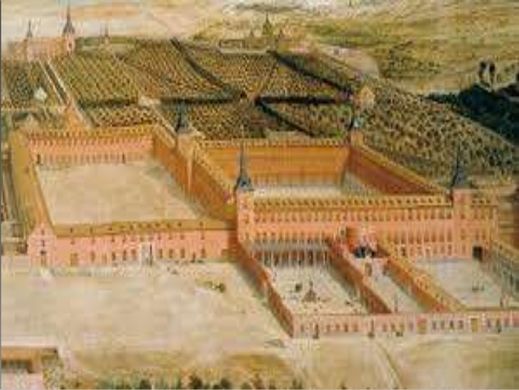 Contexto Histórico
Librar a la razón de la tutela religiosa
Rey: portador de la razón y encarnación de la nueva norma social
Alianza entre el absolutismo y el movimiento humanista
Cultura nacional se lograría por imitación de los antiguos
Valor de la obra dada por la estimación de los eruditos
Arte sin bases populares, limitado a estrecho circulo de gustos aristocráticos
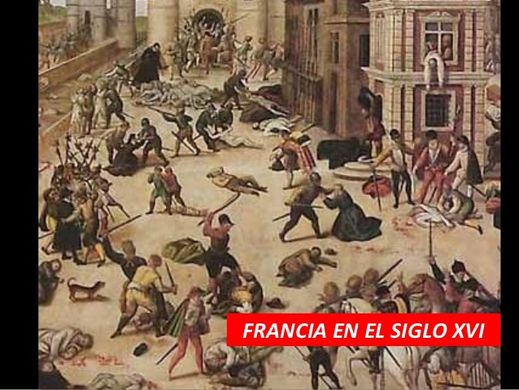 Contexto HistóricoSiglo XVI
Enrique IV  (1589/1610)
Surge Teatro Nacional Francés
Coincide con la formación del Estado Nacional
1598 – Edicto de Nantes. Pone fin a las guerras de religión entre protestantes y católicos en Francia
Monarquía absoluta concretada luego por Richelieu
Prosperidad económica
Poder del rey
Disminuye el poder de nobles y burgueses
Contexto HistóricoSiglo XVI
Los dos grandes acontecimientos:

Renacimiento
Reforma religiosa
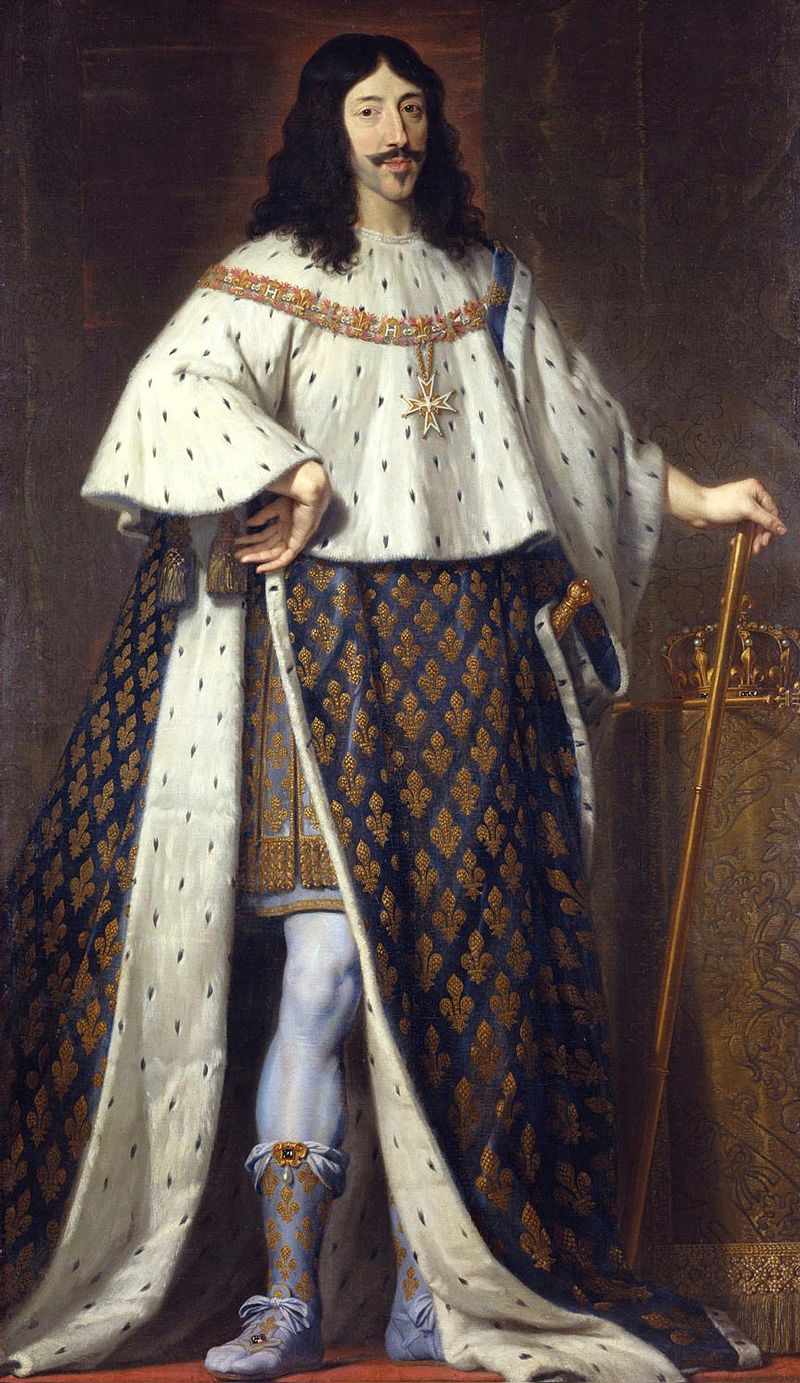 Contexto HistóricoSiglo XVII
Luis XIII. Cardenal Richelieu (1585/1642)
Se establece el poder absoluto en Francia
Se  propuso:
Atacar a la nobleza insumisa al Rey (La Fronda), retirándole sus privilegios, cadalso a sus cabecillas
Perseguir a protestantes
Enemistarse con los austrias
Los actores empiezan a gozar de consideración económica y reputación moral
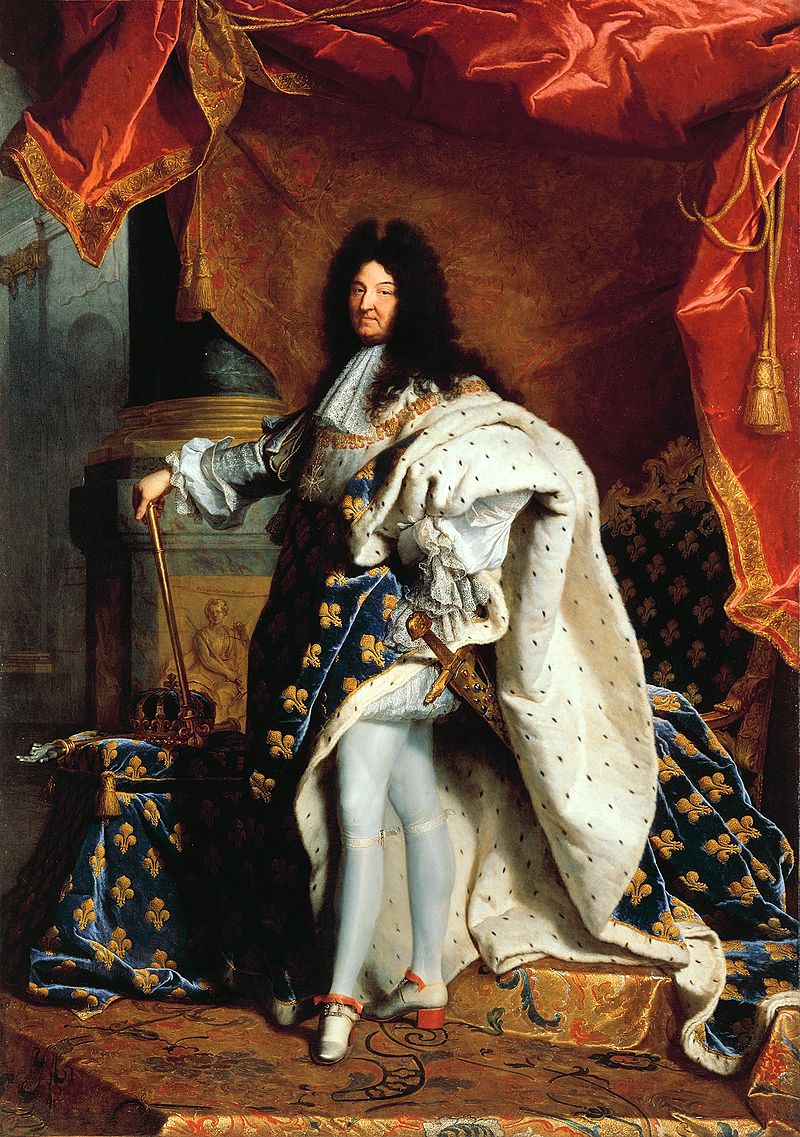 Contexto HistóricoSiglo XVII – Luis XIV
Luis XIV (1661/1715). El rey sol
Un roi, une loi, une foi
Primer ministro: Mazarino
Monarquía absoluta
Francia desplaza a España
Imitan a los Medici. Pompa y refinamiento.
París: centro de atracción cultural
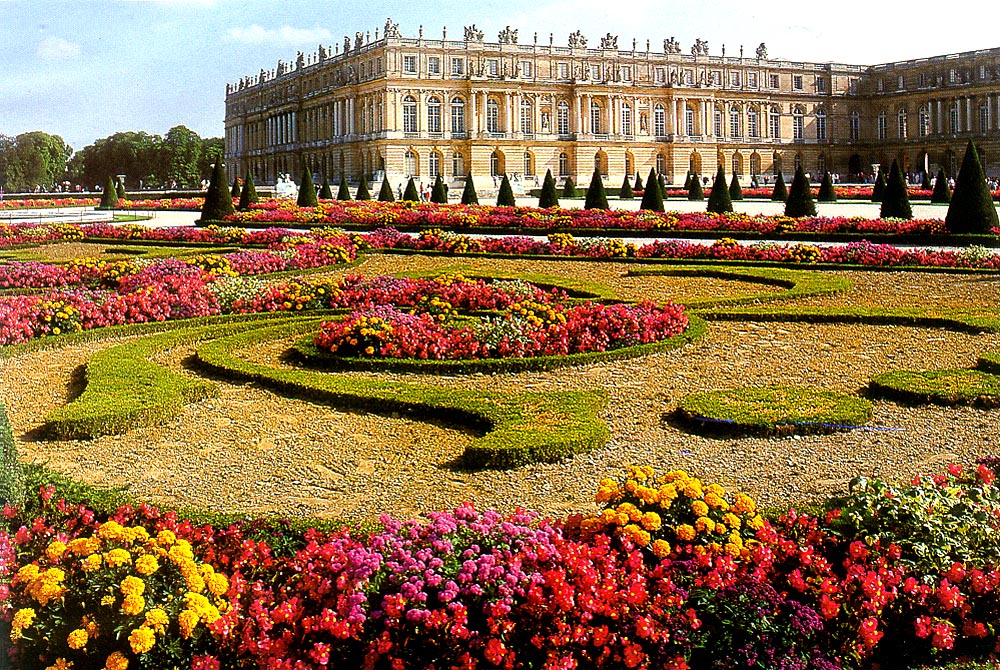 Contexto HistóricoSiglo XVII – Luis XIV
Rey, atribuciones divinas, sin límites de autoridad
Los nobles son aplacados o exiliados
Los burgueses acomodados imitan a los nobles
Salones y corte: plácida vida social
1715- Muere Luis XIV. Francia al borde de la bancarrota
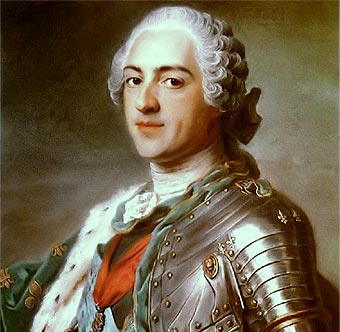 Contexto HistóricoSiglo XVIII
Luis XV
Deja los asuntos en manos de otros
Rehabilitó la nobleza
Estilo de vida frívolo
El rey y las autoridades dejan de ser respetados
La corte dejó de ser centro lit. e intelectual. Los escritores se agrupan en círculos independ
Síntesis
Borbones:
Enrique IV
Luis XIII (Primer ministro, Richelieu)
Luis XIV (Primer ministro, Mazarino)

Se consolidó definitivamente la realeza en Francia
Potencia dominante de Europa
Clasicismo
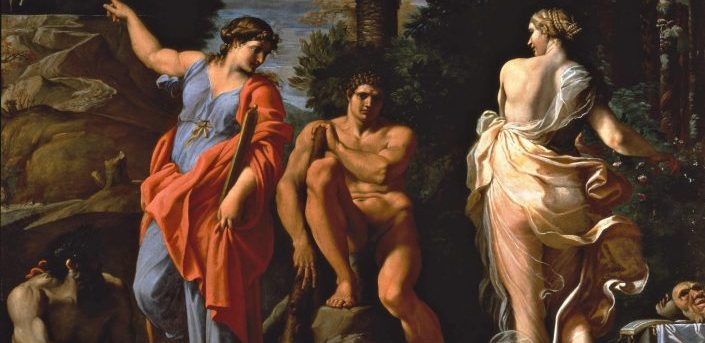 Movimiento del pensamiento francés
Equilibrio entre la razón, la imaginación y la emotividad
Consecuencia del humanismo renacentista
Humanismo: los individuos son seres racionales que poseen  la capacidad para hallar la verdad y practicar el bien
Racionalismo
Apoyo de la corte real
Clasicismo
Liberar a la razón de la religión
Establecer los derechos naturales y los deberes civiles de las personas
Alianza entre el absolutismo y el humanismo
Teatro: estrictas normas de composición
Unidades dramáticos
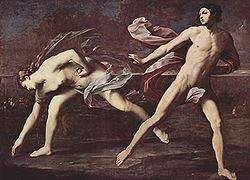 Los salones
Enrique IV
1620/1645 – Siglo XVII y XVIII
Círculos aristocráticos de la ciudad
Escritores entran en la vida mundana
Literatura. Leían. Escribían en colaboración
Reacción a la rudeza de costumbres y falta de refinamiento de la corte
Juegos de salón. Disfraces. Bromas ingeniosas
El preciosismo
Refinamiento intelectual
Depuración del gusto
Preciosas
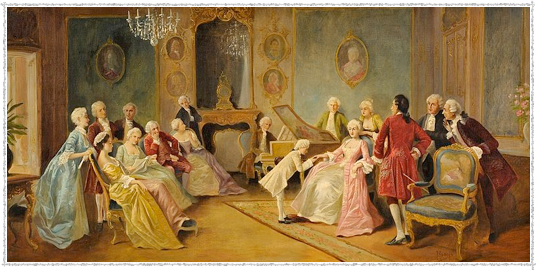 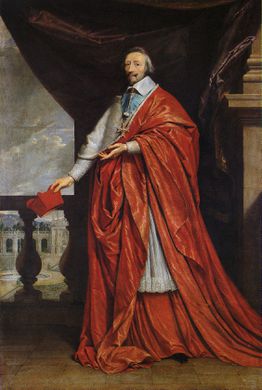 Academia Francesa
1635 – Richelieu
Establecer criterios exactos en cuanto a lo bello
Temas y estilo
Las normas estéticas con sello de ley de Estado
Redactan un diccionario y una gramática
Gran arte nacional y noble lenguaje
Nada podía escribirse sin sanción de la Academia
El jansenismo
Jansenio: el hombre viene predestinado para el bien o para el mal, según naciera o no con la gracia de Dios
El libre albedrío es impotente
Moral severa. Contracción  al deber
Corrupción dada por el pecado original
Teatro: ocasión de pecado
Contrario a los jesuitas. Moral indulgente
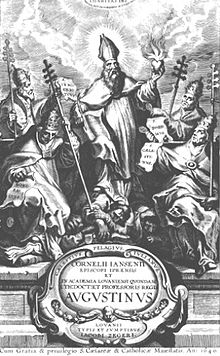 Descartes (1596/1650)
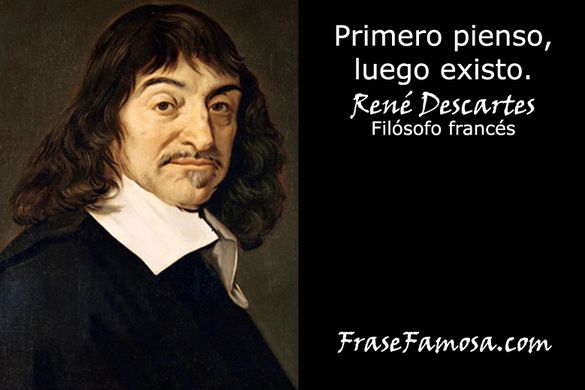 Pensamiento cartesiano
Racionalismo
Discurso del Método (1637)
Método para que el espíritu llegue a la verdad
Moral: dominar las pasiones, corregir los excesos, la razón, libertad verdadera
Existencia de Dios a través de la razón
Razón: guía del hombre en sus relaciones con el mundo y con Dios.  De la razón no podemos dudar.
La razón se impone en el arte
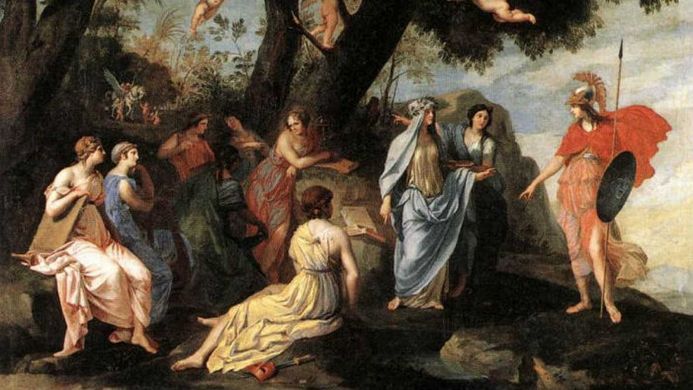 Principios clásicos
Imitación de la naturaleza. Mímesis
Verosimilitud
Separación de géneros
Regla de las 3 unidades
Instruir y deleitar
Catarsis
Decoro
Elocución
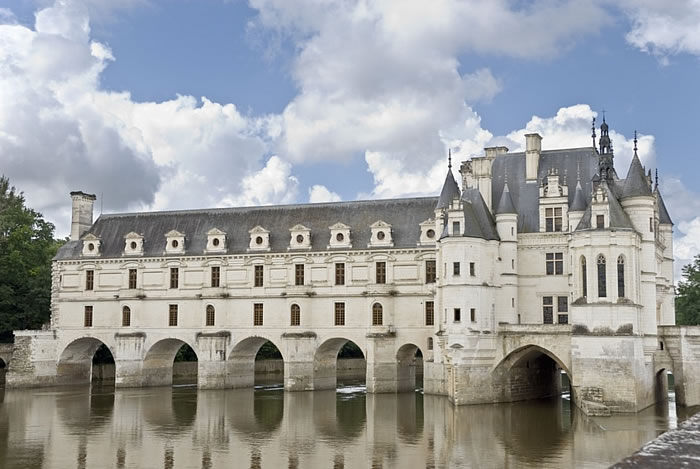 Principios del Decoro
Desterrar de escena cualquier acto violento
No dar bofetón para lances de honor
No batirse a duelo en escena
Morir entre bastidores
No mostrar cómo se mata ni cómo se muere
Ningún ademán brusco. Sin efusión ni vehemencia. Estatuas parlantes
La moral estricta debe regir el comportamiento de los personajes
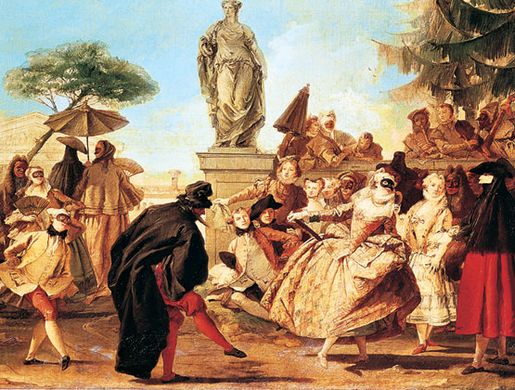 Principios del Decoro
Prescindir de adulterios
El desorden pasional es castigado con la locura o la muerte
El suicidio y el incesto se toleran como resortes de la desmesura trágica
Lenguaje: verso alejandrino. Exclusión de lo pintoresco o popular
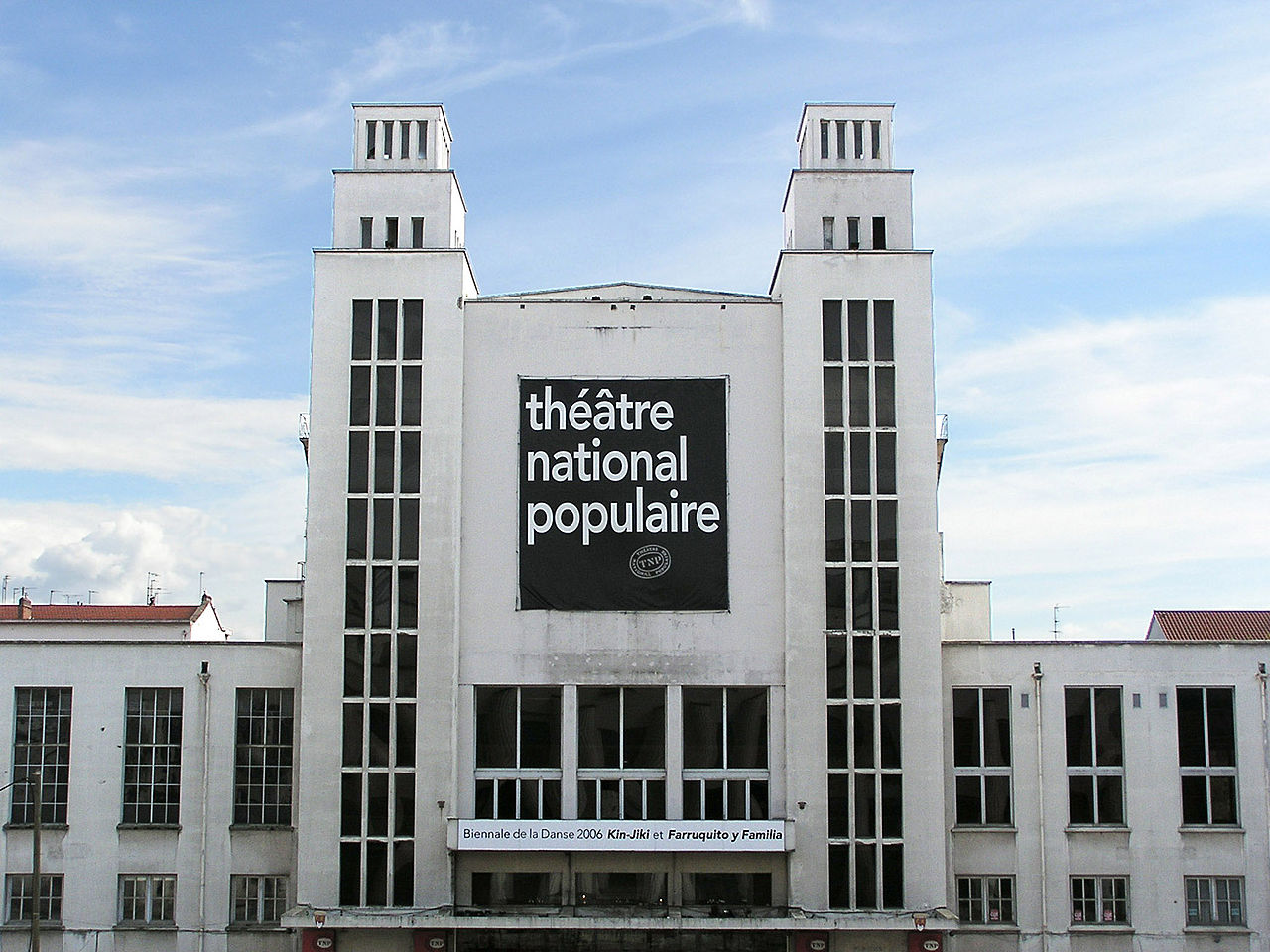 El teatro
Surgimiento del Teatro Nacional Francés con la formación del Estado Nacional
Séneca
El teatro se liberó de lo religioso, misterioso y argum. indignos
Misterio y farsa: productos de la barbarie
Las salas
Juegos de pelota
Patios de forma rectangular
Público miraba de pie
Decorado múltiple a decorado único
1640 – Las mujeres empezaron a ir al teatro
París: 200 salas
Espectadores ruidosos
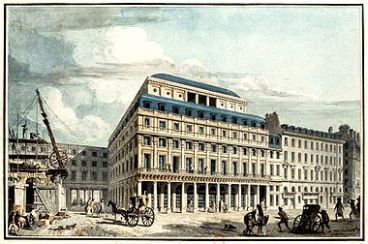 Teatro siglo XVII en Francia
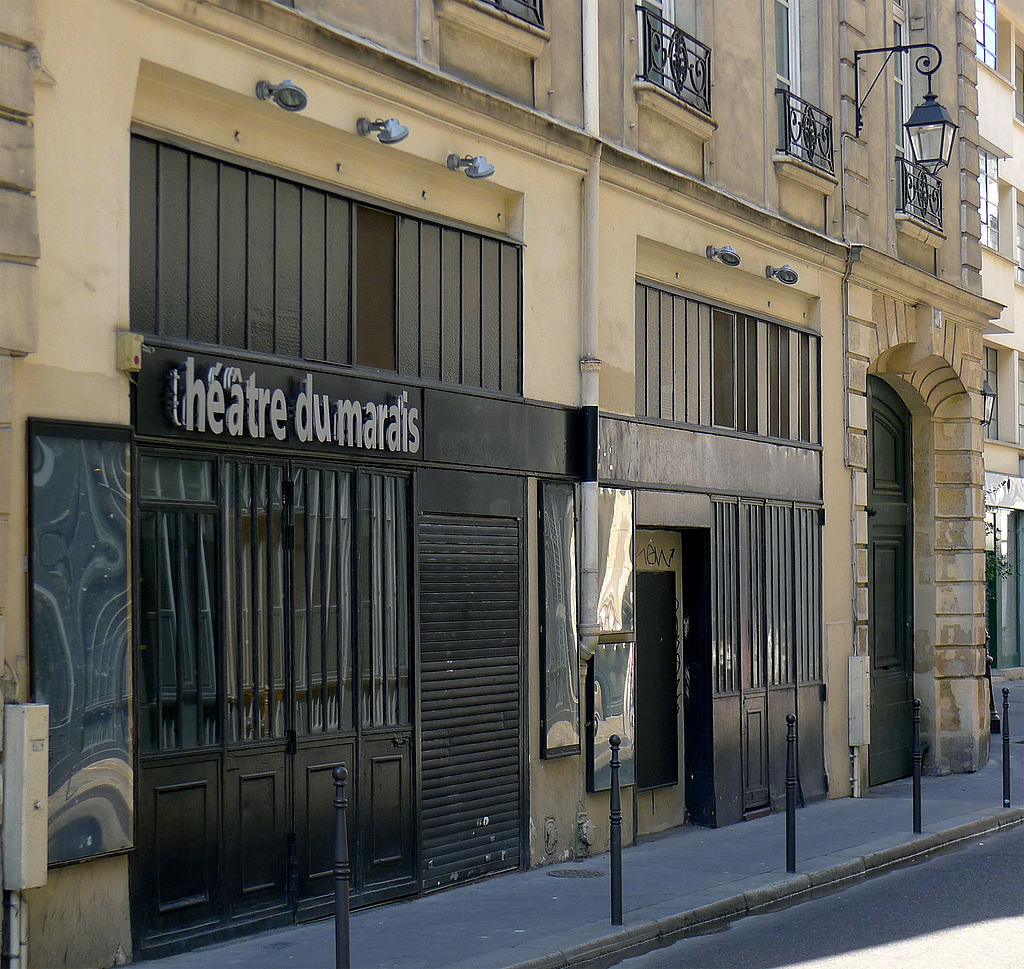 Hotel de Borgoña
Teatro de Marais
Aparecen las actrices
Monopolio teatral
Espectáculos de feria. Propagandistas. Los celosos
Representaciones eruditas en academias y salones
1680 – Creación de la Comedia Francesa, creada por Luis XIV
Hotel de Borgoña
Combatido por la Iglesia
Monopolio de representaciones públicas
Teatro de feria
Sala de juego de pelota
Galería y frente escenario
Prólogo del actor para apaciguar al público
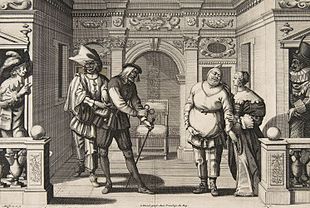 El espectáculo
Estrenos cada 3 o 4 días
Entreactos: orquesta con violines, flauta y tambor
Final: canción alegre
Actrices
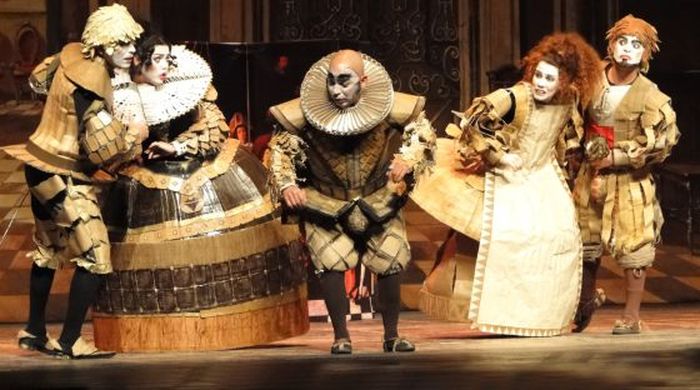 Teatro de feria
Farsantes de feria
Improvisadores
Comedia dellarte
Farsas/lazzi
Tabarín 
Trío de cómicos
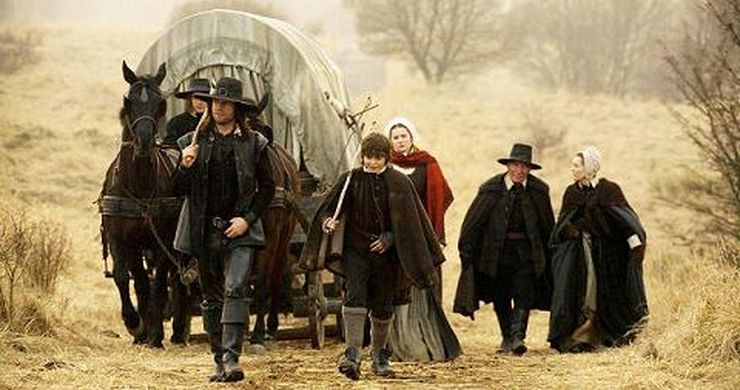